Key Stage Four
SEROCU and SWGfL collaboration:
System, creator, user
What do these have in common?
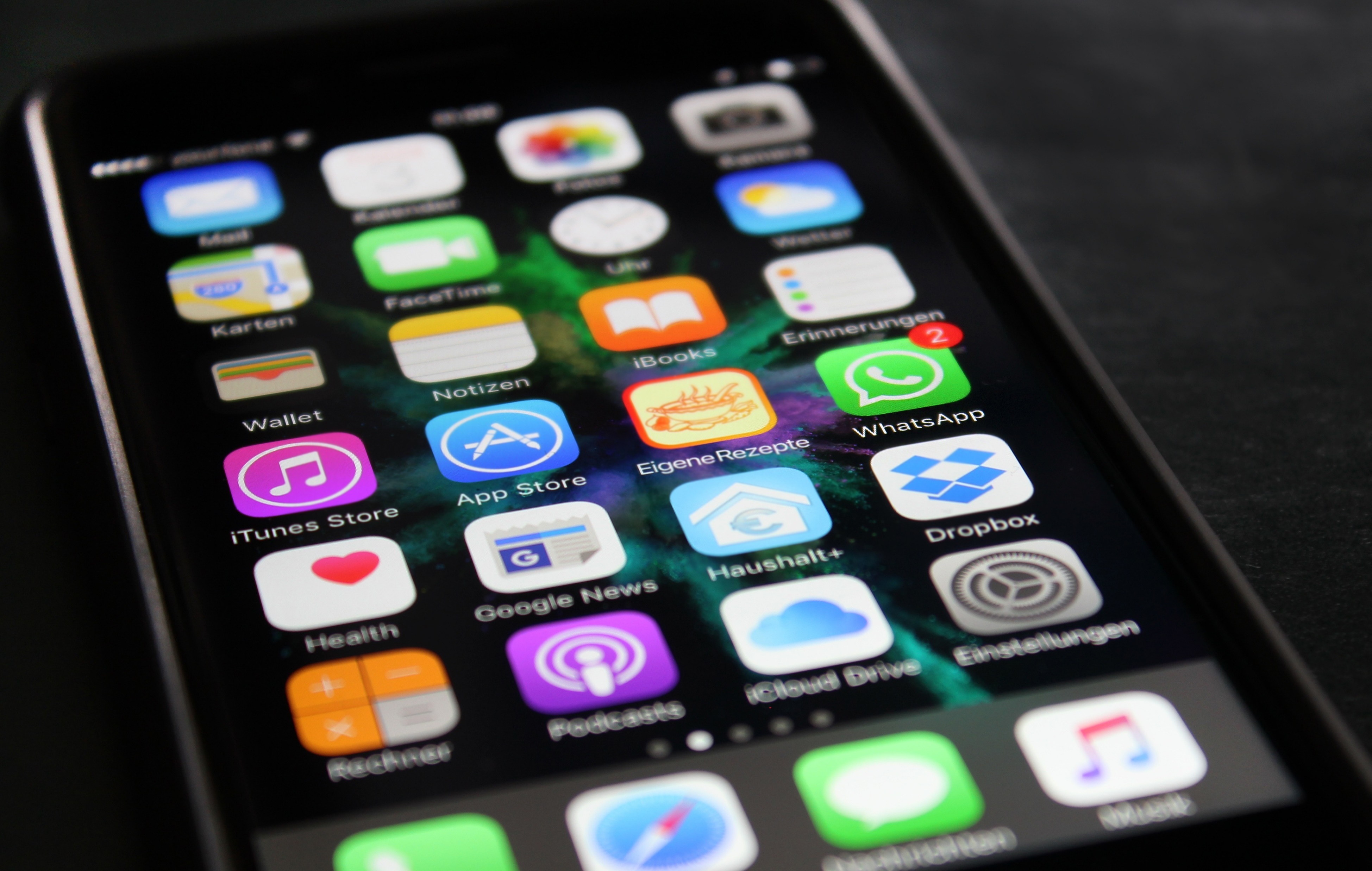 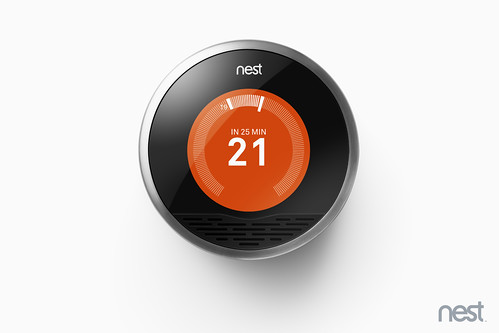 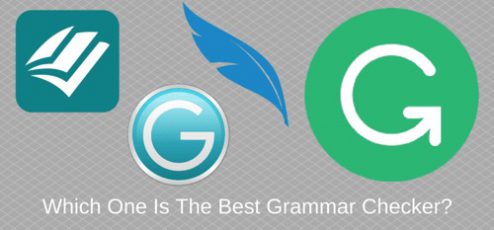 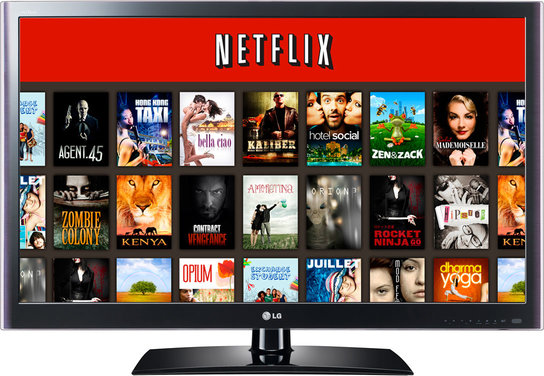 This Photo by Unknown Author is licensed under CC BY-NC-ND
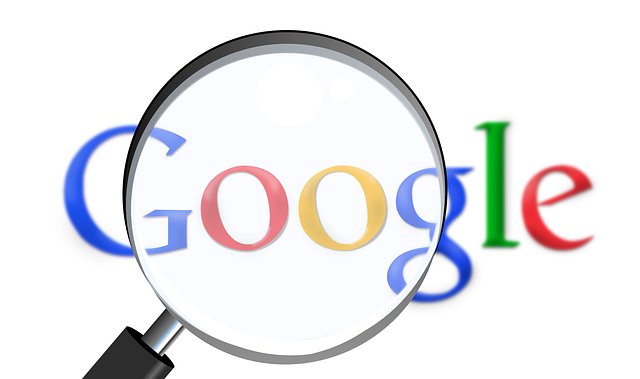 This Photo by Unknown Author is licensed under CC BY-NC-ND
This Photo by Unknown Author is licensed under CC BY-SA-NC
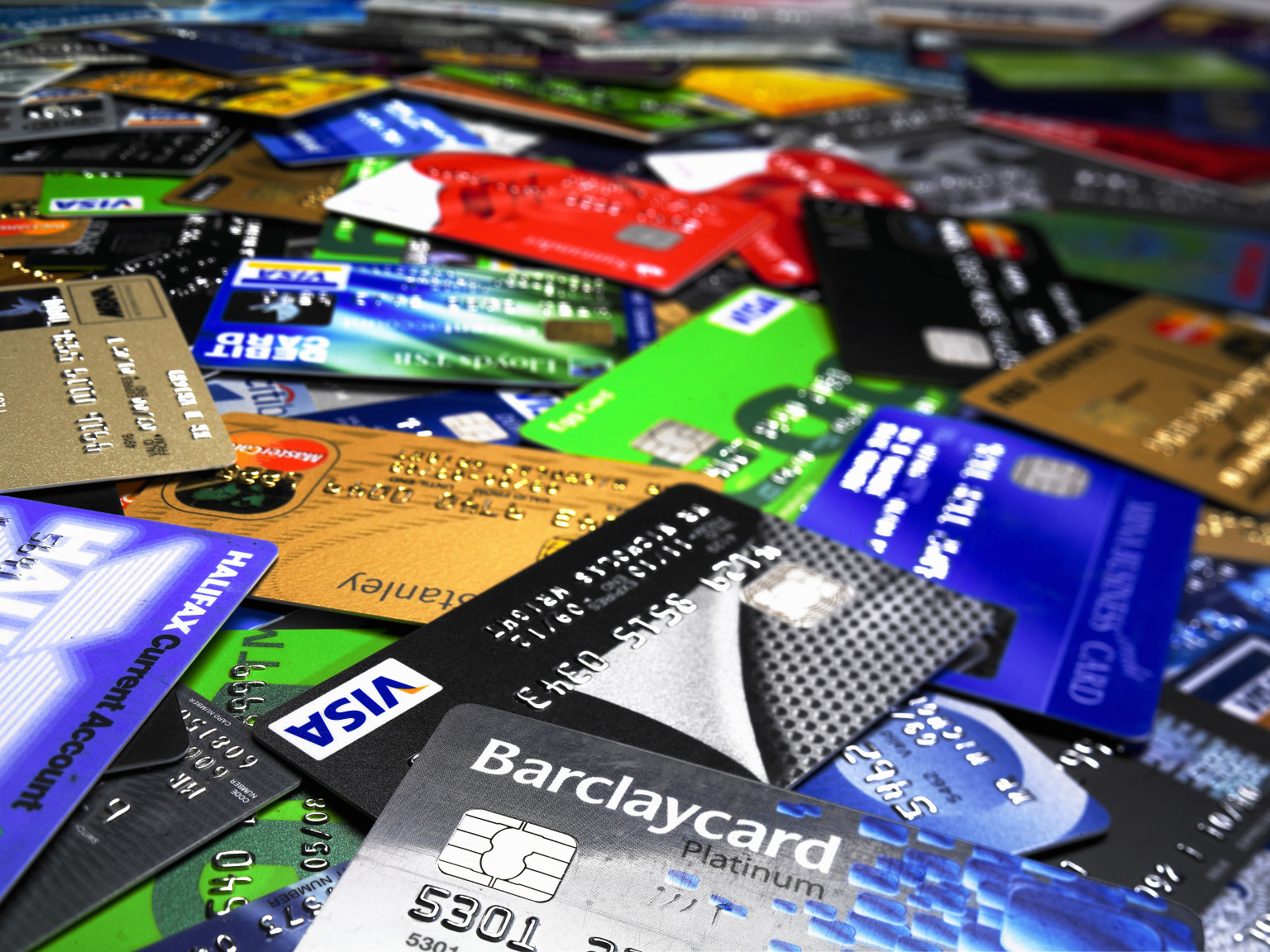 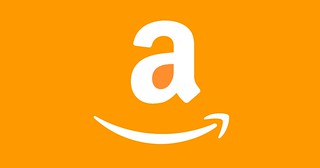 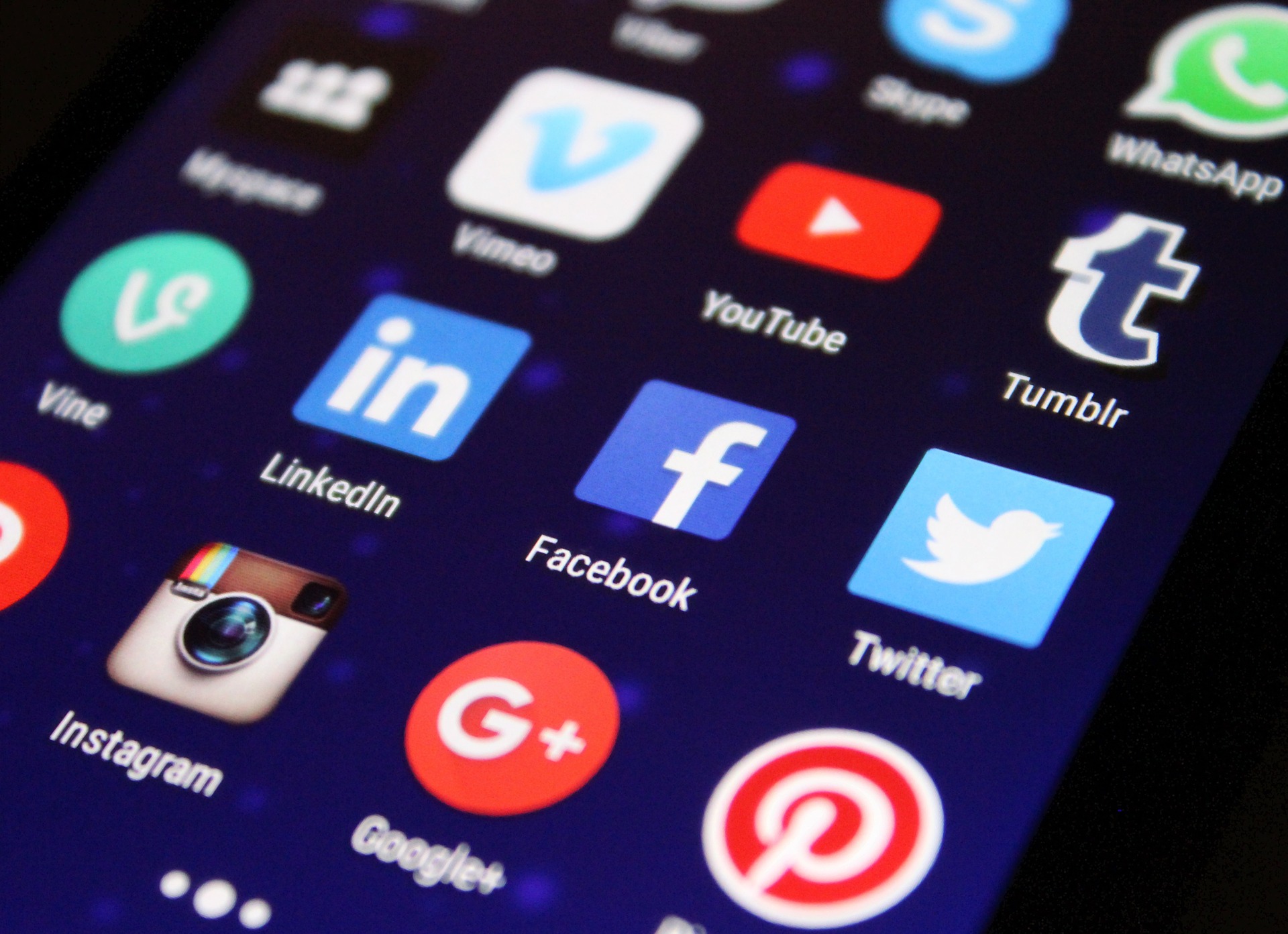 This Photo by Unknown Author is licensed under CC BY-SA
This Photo by Unknown Author is licensed under CC BY-SA-NC
This Photo by Unknown Author is licensed under CC BY-SA
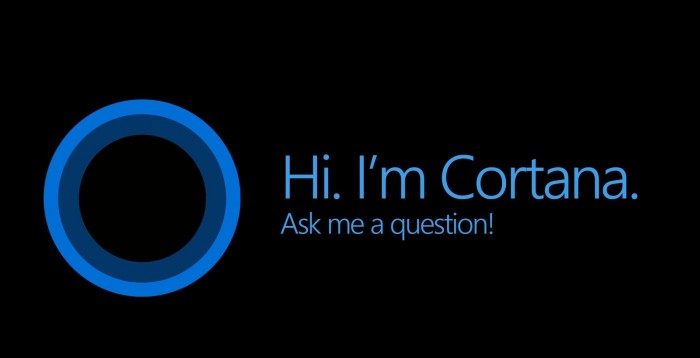 Data in, data out
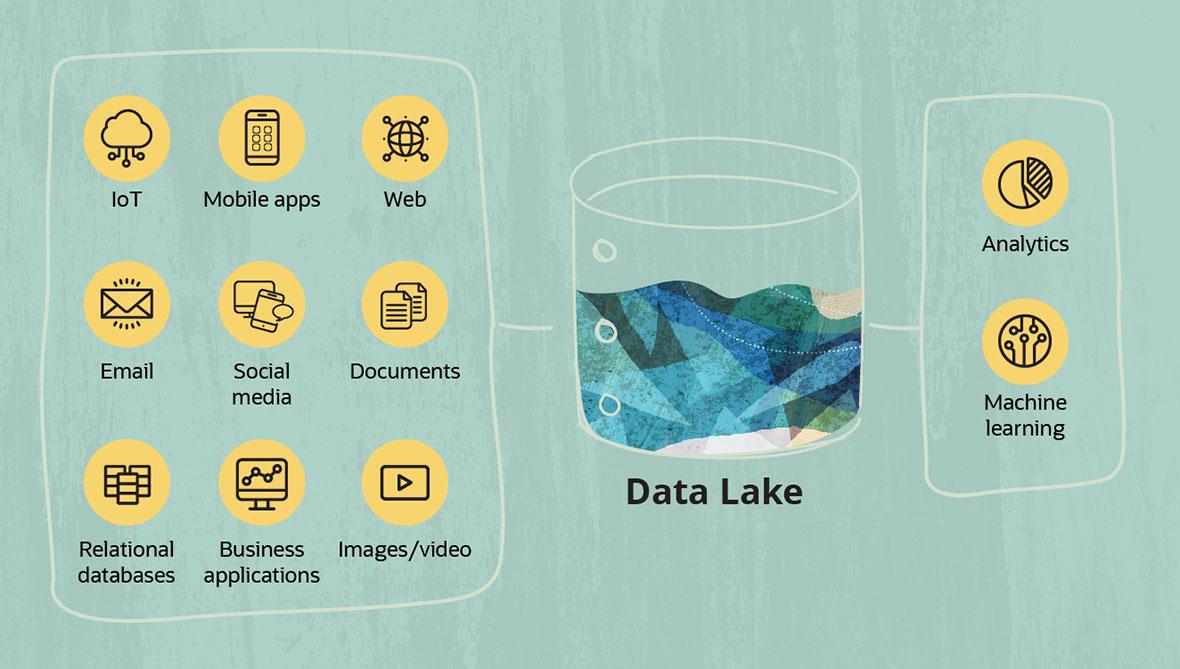 Results of Applying the Policial Compass Test to Google Bard, GPT-4, ChatGPT and RightWingGPT
From the work of David Rozado
Motion:Who owns the output from artificial intelligence?
The creators
The system
The users
Forming your argument
opening statement
facts to support each point
formal language
emotive language
rhetorical questions
repetition
a counter argument
discourse markers or conjunctions to connect paragraphs
closing statement
Opening statements
Primary Arguments
The Floor
Closing Statements
Vote!
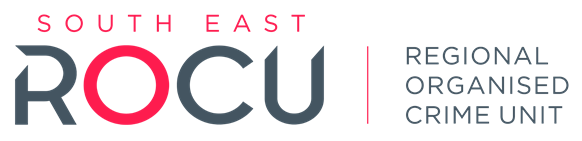 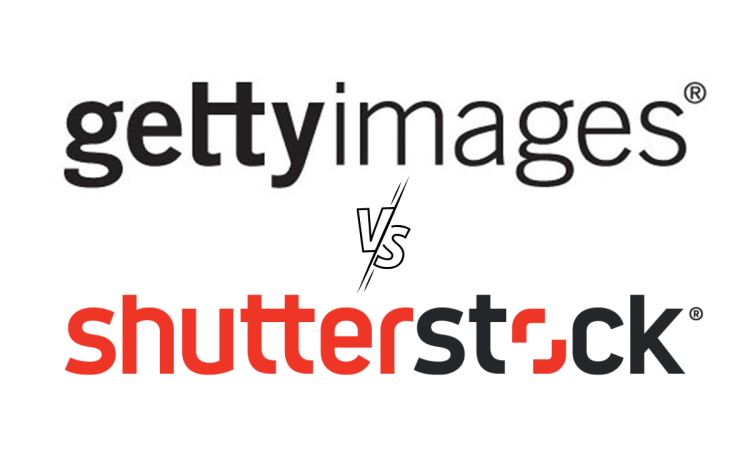 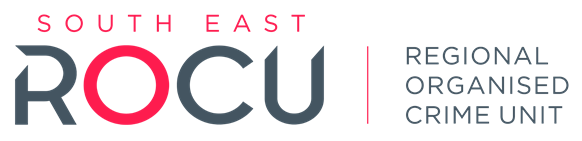 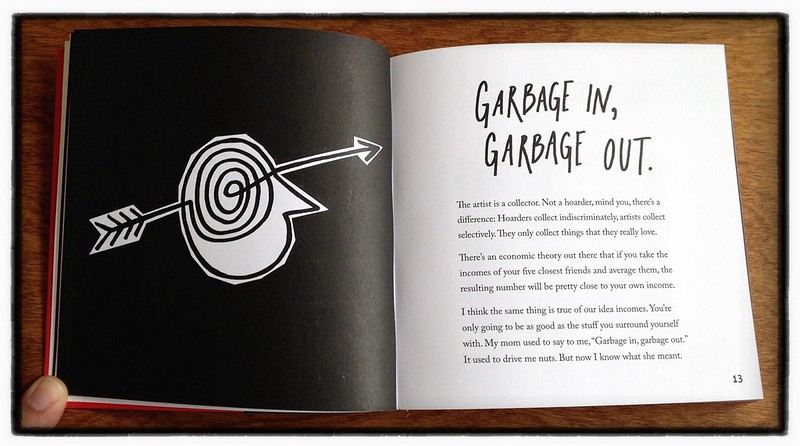 Are you detecting cancer or rulers?
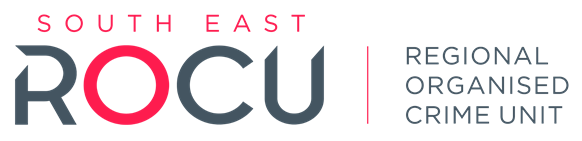